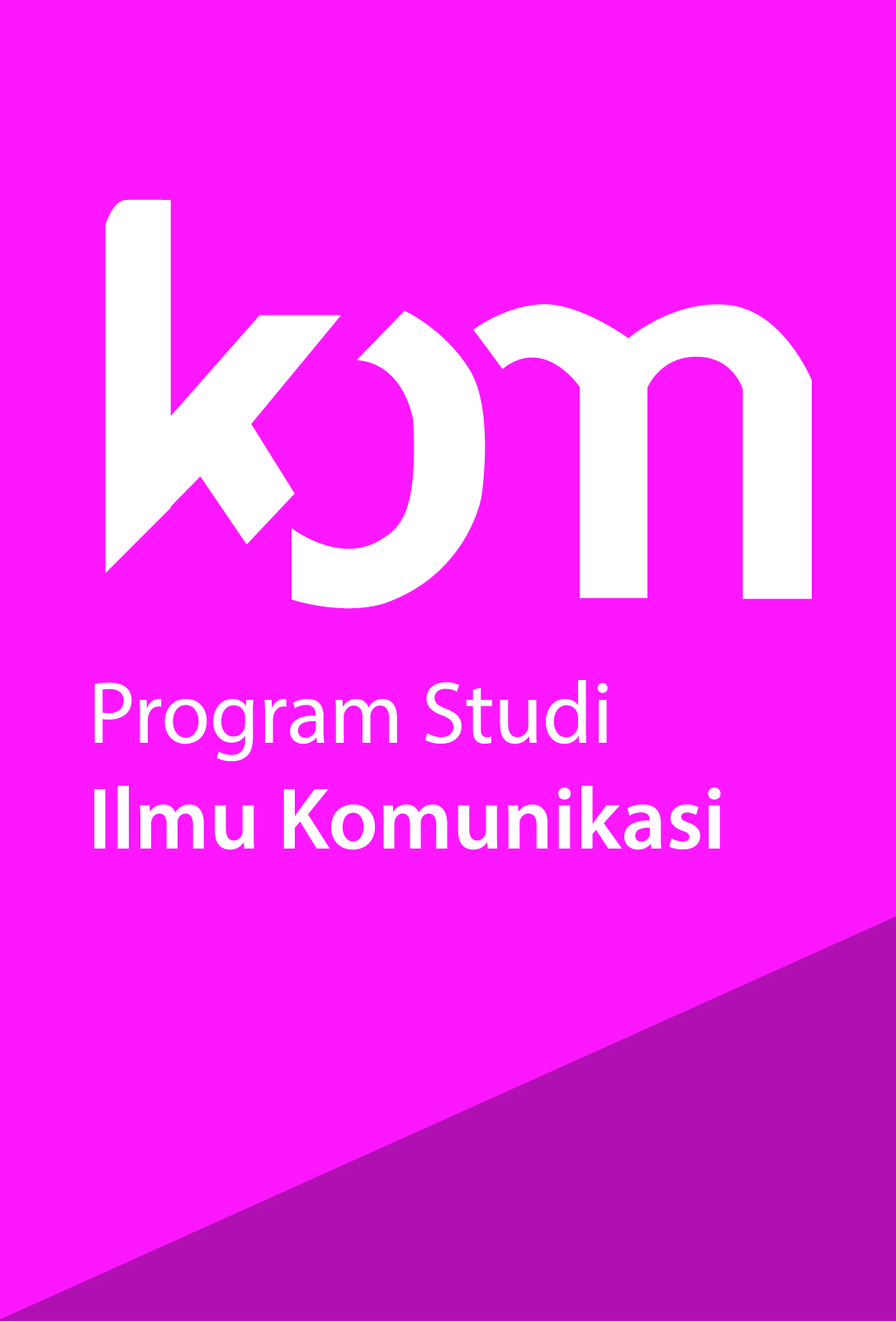 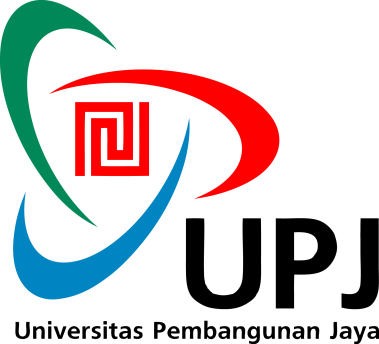 Hubungan MasyarakatdanInternet
Hubungan Masyarakat dan Internet
2
1. Hubungan Masyarakat Memanfaatkan Medium Internet
Let’s start with the first set of slides
Digitalisasi merupakan akibat dari evolusi teknologi yang telah mengubah hampir seluruh tatanan kehidupan. Termasuk mengubah tatanan dalam merebut perhatian publik.
4
4
5
5
Artificial Intelligence
(AI)
6
Korelasi Big Data, 
Machine Learning, dan
 Artificial Intelligence
7
Hubungan Masyarakat Memanfaatkan Artificial Intelligence
8
Hubungan Masyarakat Memanfaatkan Artificial Intelligence
9
Hubungan Masyarakat Memanfaatkan Medium Internet
10
2. Peran Hubungan Masyarakat Online
Let’s start with the first set of slides
Peran Hubungan Masyarakat
Dozier dan Broom (1995)
12
Publik
13
Peran Hubungan Masyarakat Online
14
3. Ragam Media Hubungan Masyarakat
Let’s start with the first set of slides
Media Humas adalah segala bentuk saluran yang digunakan praktisi humas dengan tujuan publikasi yang luas agar produk atau jasa yang humas pasarkan lebih dikenal oleh masyarakat.
16
16
Ragam Media Kehumasan
17
Media Online
18
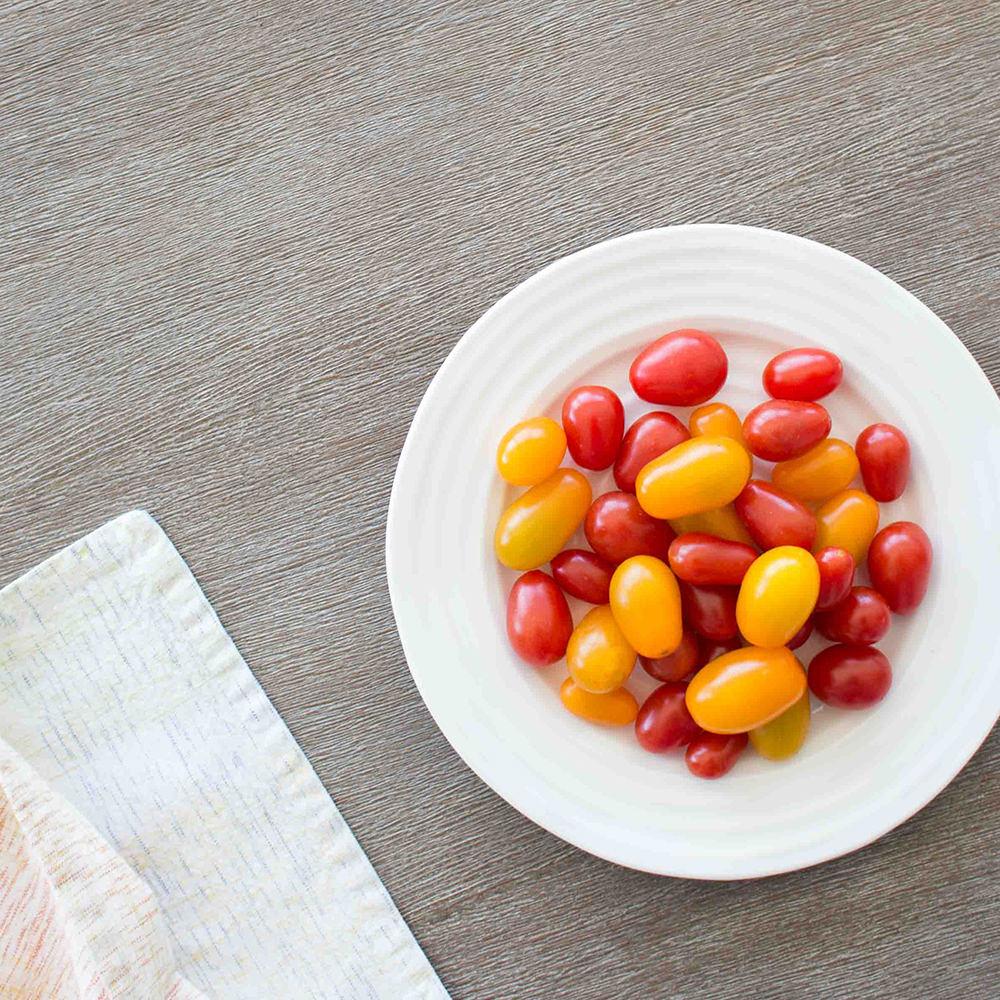 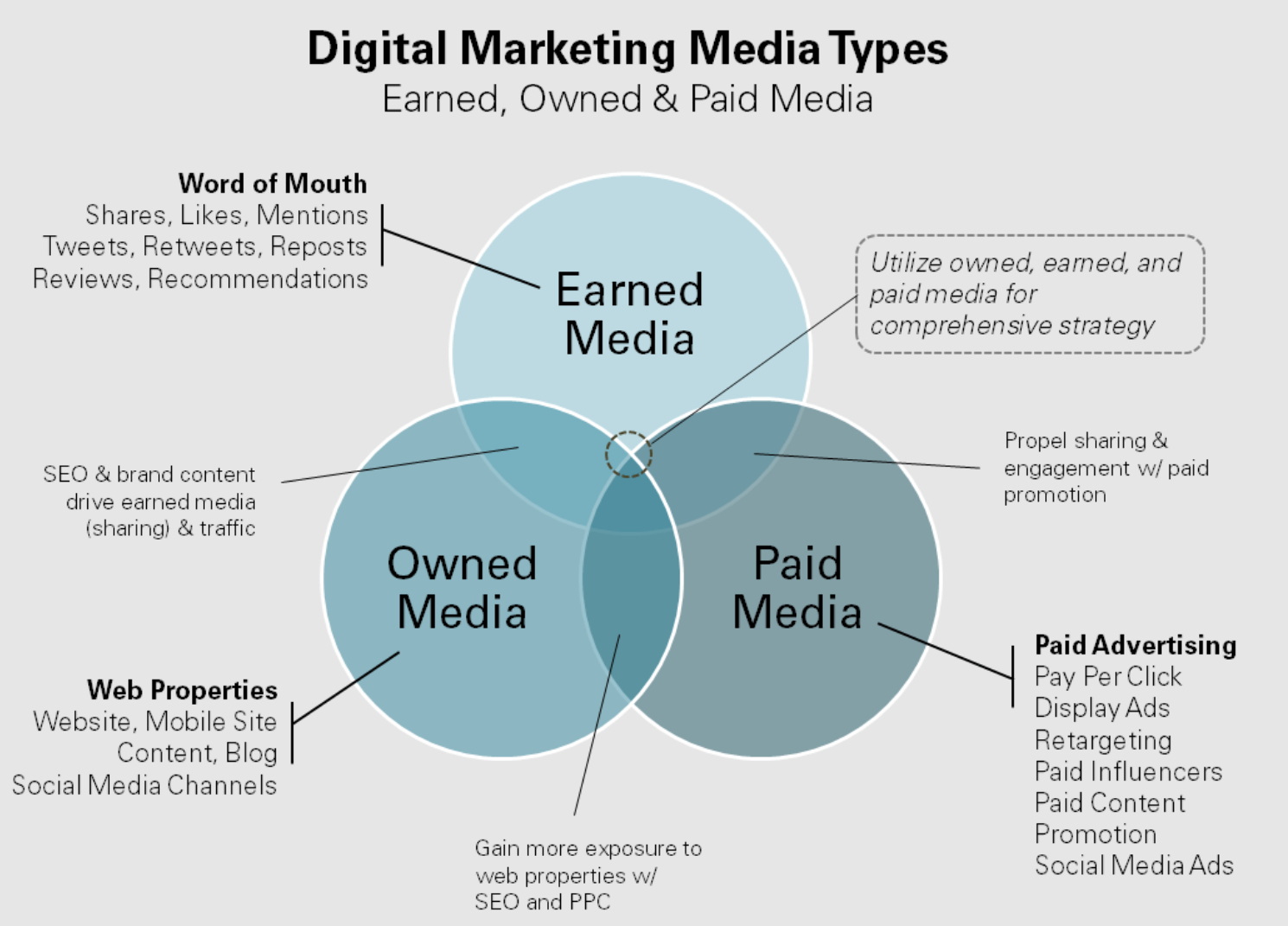 A picture is worth a thousand words
A complex idea can be conveyed with just a single still image, namely making it possible to absorb large amounts of data quickly.
19
Thanks!
Any questions?
You can find me at dewi.silvia@upj.ac.id
20